此处添加标题 
请添加您的副标题
目录
01
点击添加标题
Contents
02
点击添加标题
03
点击添加标题
04
点击添加标题
01
点击添加标题
02
点击添加标题
03
点击添加标题
04
点击添加标题
点 击 添 加 标 题
点击添加文本
点击添加文本
点击添加文本
点 击 添 加 标 题
03
点击添加文本点击添加文本
02
点击添加文本
05
点击添加文本
01
点击添加文本
04
点击添加文本
点击添加文本
点击添加文本
点击添加文本
点 击 添 加 标 题
01
点击添加标题
02
点击添加标题
03
点击添加标题
04
点击添加标题
点 击 添 加 标 题
请在此输入文本
请在此输入文本
点击
添加标题
请在此输入文本
  请在此输入文本
点击添加标题
请在此输入文本
 请在此输入文本
点击添加标题
请在此输入文本
  请在此输入文本
 请在此输入文本
点击添加标题
点 击 添 加 标 题
81%
24%
53%
01 请输入您的文本请输入您的文本请输入您的文本
02 请输入您的文本请输入您的文本请输入您的文本
03 请输入您的文本请输入您的文本请输入您的文本
01
点击添加标题
02
点击添加标题
03
点击添加标题
04
点击添加标题
点 击 添 加 标 题
点击添加文本点击添加文本
点击添加文本点击添加文本
点击添加文本点击添加文本
点击添加文本点击添加文本
点击添加文本点击添加文本
点击添加文本点击添加文本
点击添加文本点击添加文本
点击添加文本点击添加文本
点击添加文本点击添加文本
点 击 添 加 标 题
请输入文本请输入文本请输入文本请输入文本
请输入文本请输入文本
请输入文本请输入文本请输入文本请输入文本
请输入文本请输入文本
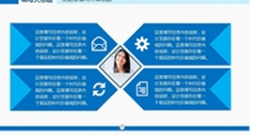 请输入文本请输入文本请输入文本请输入文本
请输入文本请输入文本
请输入文本请输入文本请输入文本请输入文本
请输入文本请输入文本
点 击 添 加 标 题
点击添加标题
点击添加标题
点击添加标题
请在此输入文本
请在此输入文本
请在此输入文本
请在此输入文本
请在此输入文本
请在此输入文本
请在此输入文本
请在此输入文本
请在此输入文本
请在此输入文本
请在此输入文本
请在此输入文本
01
点击添加标题
02
点击添加标题
03
点击添加标题
04
点击添加标题
点 击 添 加 标 题
3
1
2
4
点击此处添加标题
点击此处添加标题
点击此处添加标题
点击此处添加标题
点击点击此处添加文本
点击点击此处添加文本
点击点击此处添加文本
点击点击此处添加文本
点击点击此处添加文本
点击点击此处添加文本
点击点击此处添加文本
点击点击此处添加文本
点击点击此处添加文本
点击点击此处添加文本
点击点击此处添加文本
点击点击此处添加文本
点 击 添 加 标 题
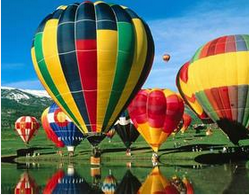 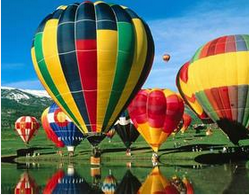 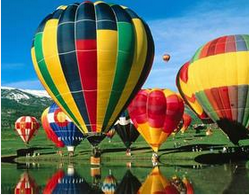 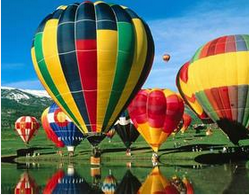 请在此输入您的文本
请在此输入您的文本
请在此输入您的文本
点     击 
添 加 标 题
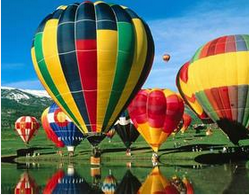 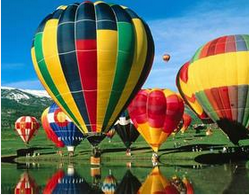 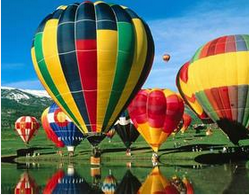 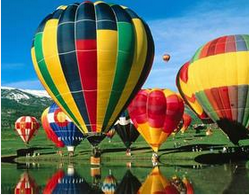 请在此输入您的文本
请在此输入您的文本
请在此输入您的文本
点 击 添 加 标 题
点    击
添加标题
点 击 添 加 标 题
谢谢观赏